Social Engineering:How to use social interactions to bypass years of security work.
Matthew Guidry
Daniel Gomez
A True Example of Social Engineering
[Speaker Notes: One morning a few years back, a group of strangers walked into a large shipping firm and
walked out with access to the firm’s entire corporate network. How’d they do it? By obtaining
small amounts of access, bit by bit, from a number of different employees in that firm. First,
they did research about the company for two days before even attempting to set foot on the
premises. For example, they learned key employees’ names by calling HR. Next, they
pretended to lose their key to the front door, and a man let them in. Then they "lost" their
identity badges when entering the third floor secured area, smiled, and a friendly employee
opened the door for them.

The strangers knew the CEO was out of town,  they were able to enter his office and obtain
financial data off his unlocked computer. They dug through the corporate trash, finding all kinds
of useful documents. They asked a janitor for a garbage pail in which to place their contents
and carried all of this data out of the building in their hands. The strangers had studied the
CEO's voice, and they were able to call, pretending to be the CEO in a rush, desperately in
need of his network password. From there, they used regular technical hacking tools to gain
super-user access into the system.

In this case, the strangers were network consultants performing a security audit for the CEO
without any other employees' knowledge. They were never given any privileged information
from the CEO but were able to obtain all the access they wanted through social engineering.
(This story was recounted by a security expert at Verisign and co-authorof mCommerce 
Security: A Beginner's Guide, based on an actual workplace experience with a previous 
employer.)]
What Really is the Weakest Link??
Cryptography has come a long way.
Breaking into a server from outside the system is constantly becoming more and more difficult.

Security at the system level is usually enforced
Weak passwords are not allowed and passwords must be updated often.

The most effective approach is by exploiting the people using the system.
Social Engineering
The hacker’s goal is to obtain information that will allow him/her to gain unauthorized access to a valued system and the information that resides on it.
Social Engineering
The key to maintaining the Confidentiality, Integrity, and Availability of an organization’s information is controlling who accesses what information.

This is accomplished by being able to identify the requestor, verifying the requestor is not an imposter, and ensuring the requestor has the proper clearance level for the information being requested.

Three Steps process to ensure C.I.A. against Social Engineering attacks:
Identification 	- “Do I know you?”
Authentication	- “Are you who you say you are?”
Authorization	- “Are you suppose to be here?”
Identification
There are numerous examples of attempted and achieved impersonations.  These usually involve assuming  a vulnerable or trusted authority.

Impersonating a new member to an organization.
Impersonating an actual member (or ranking member) of an organization.
Impersonating a vendor there to perform a service
Impersonating an IT member/ IT supervisor
Impersonating a customer
Impersonating a service provider for that organization
Identification
Security is all about trust. Trust in protection and authenticity. 

Generally agreed upon as the weakest link in the security chain, the natural human willingness to accept someone at his or her word leaves many systems and companies vulnerable to attack.
Authentication
After you have told the target who you are, you must have the tools to convince them of that fact.

There are a list of tools commonly used to achieve this measure:

Jargon used at the corporation that no one else would know
Technical  terms an IT or supervisor would use
Knowing names of people within the organization or other companies that work with the organization
Having some form of identification that the person will not be able to readily look up
Authorization
Once they have convinced the target that they are who they claim to be, sometimes hackers must be convincing that they have rights to the requested materials.
Empathy: Techniques which motivate the person to feel sorry for them such as a new employee, guest, or someone having a bad day  to authorize them.
Fear: The hacker may present themselves as a boss or someone of authority to motivate the release of information or entrance.

Pride: Giving someone a sense of pride that they were able to help you with your request.
Alternatives
Other than attempting to bypass the IAA Test (Identification, Authentication, Authorization). Hackers may try a few other strategies.

Psychological Convincing- Causing Mental Shortcuts
Social Proof- Bandwagon technique
Similarity- Finding a common grounds in order to get information

It is important to remember that even those on the watch for “social hackers” will be more inclined to release privileged information to persons assuming particular roles. Such as a police officer or an IT Technician.
Social Engineering for the Perfect Grade!
If I portrayed myself to be a T.A. for the teacher of this class in another class which you took, would that help you to give me a 10 exchange for a possible better grade in that class?
The Social Engineering Cycle
Cycle until you have enough






It is key not to ask one 
	person for too much 
	information at a time and seem suspicious
You do not want to “burn” them (they are your minions)
Research
Developing Trust
Attack
Using the Trust
Exploiting Trust
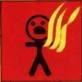 [Speaker Notes: It is key not to ask one person for too much information at a time and seem suspicious.
You do not want to “burn” them. 
If a person is used once they can be used again to achieve more information.]
What does one look for? What is useful?
Names of key people within a corporation
When targeted people will be on vacation
Names of children, spouses, or pets. Used to establish a relationship or often these are ill-selected passwords.
Helpful hints that may have been left on carelessly discarded memos.
Calendars discarded from the previous year.
Other things that are found in trash

It is important to share as little information with others as possible. The more they know, the more they can use for a later attack.
CAUTION!
In WWII the US government put posters up in an effort to jog employee memories.
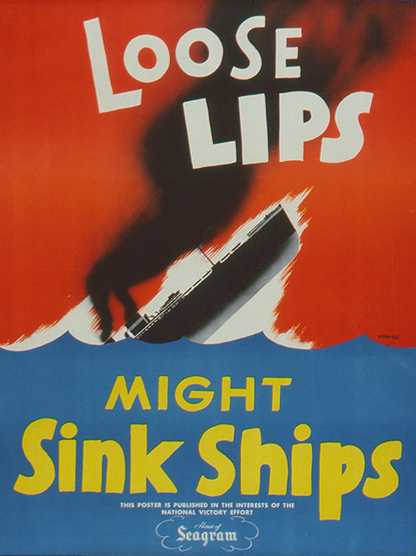 Stealing Information
If you wanted to capture and use someone’s credit card, forget about stealing their wallet or purse. A social engineer will simply call and ask the person, pretending to be their work or bank, and ask for their card number, billing address, social security number, or even their mother’s maiden name.
Reverse Social Engineering
Let someone know that they might encounter a problem in the future.
Let them know you can help them if that situation ever did arise
Purposely invoke that problem to happen.
The victim will call you asking you for help.
Now you have the upper hand in the situation’
Example
The Social Engineer has control of a small network switch.
He/She tells the users on that switch to call him if they encounter any network problems.
Then he turns off the switch and waits for a call from them.
While he is “helping” them with the network problem he/she tries to gain information from the user (i.e. server names, usernames, etc …)
Defenses: How to stop a Social Engineering Attack
As discussed before Social Engineers function by passing 3 principles IAA (Identification, Authentication, and Authorization)

Thus, the best way to defend against attacks is to pay close attention to these areas.
Defending Tactics
IDENTIFICATION
Who are you?
Do I know you?
IF NOT
Ask for their name

AUTHENTICATION
Are you who you say you are?
Ask for some sort of Identification
ID badge
Picture ID
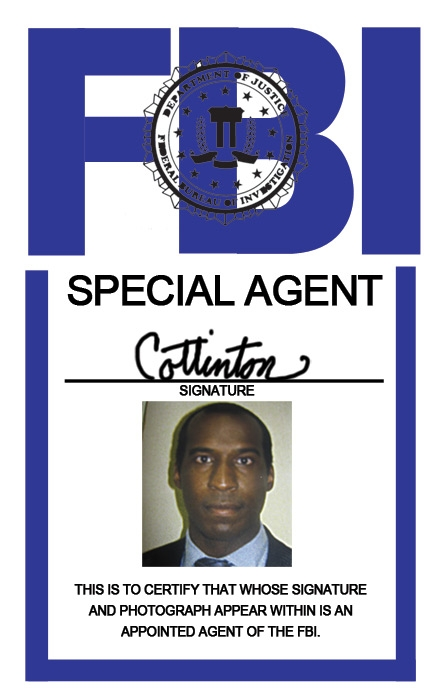 Defending Tactics Cont’d
AUTHORIZATION
Are you allowed to do this?
Ask who authorized this action
Ask for their name again
Is this a reasonable request?
Are you supposed to be here?
Was the maintenance guy supposed to come by today?
Additional
Ask Bogus Questions!
Either they will correct you and tell you you are wrong
OR they will build on the fake knowledge – BUSTED! 
Securing your Workplace
Instanciate/Add security procedures/policies that
Inhibit standard Social Engineering tactics
If password is required, never give out over the phone or email
Invoke separation of Duty  (This increases the number of steps for the Social Engineering, thus making it harder)
Release as little information as possible.

Train your Employees that handle sensitive data
Make them aware of the Social Engineering Construct.
Teach them common methods used by social engineers.
Supply them with a model of security procedures
Start the employee off with smaller duties until they are more familiar with the security features.
Famous Social Engineers
Kevin Mitnick
Made free phone calls
Obtained full admin rights to an IBM computer at the Computer Learning Center in Los Angeles… just in order to win a bet
Used the Los Angeles bus transfer system to get free rides
Hacked into NEC, Nokia, Sun Microsystems, Motorola and Fujitsu Siemens systems.
Allegedly hacked attempted hacking into the Pentagon over the ARPAnet from a terminal room at the University of Southern California
He wrote a book “The Art of Deception” which is a leading book for Social Engineering. We used some of his warnings in our research.
Examples
Online Sweepstakes – users enter passwords that may be used in other places. These may then be used in offices to enter computers or other functions within a company.

Using similar domain names.

The Movie “ Catch Me If You Can”
References:
McDowell, Mindi "Avoiding Social Engineering and Phishing Attacks"  US-CERT. Retrieved on 31 March 2010 from <http://www.us-cert.gov/cas/tips/ST04-014.html> Mitnick, K & Simon, W (2002) The art of Deception: Controlling the human element of security. Indianapolis, Indiana: Wily Publishing, Inc pg. 332
	
	Tim Thornburgh " Social Engineering: The "Dark Art" "Kennesaw State University, GA.
	
	Rusch, J The "social engineering" of Internet fraud." Published on Internet Society. Retrieved March 30th 2010 from <http://www.isoc.org/inet99/proceedings/3g/3g_2.htm>David Gragg (December 2002) "A multi-Level Defense Against Social Engineering" SANS Institute. Retrieved on 01 April 2010 from <http://www.sans.org/reading_room/whitepapers/engineering/multi-level-defense-social-engineering_920>CNN (October 13th 2005) "A convicted hacker debunks some myths" CNN Website. Retrieved on 02 April 2010 <http://www.cnn.com/2005/TECH/internet/10/07/kevin.mitnick.cnna/>